資 料 １
第４期大阪府地域福祉支援計画
【令和４年度 取組状況（概要）】
大阪府地域福祉推進室地域福祉課
令和５年８月
第４期大阪府地域福祉支援計画について
▽本計画では、３つのビジョンを掲げ、５つの方向性（以下１～５）に沿った取組を推進するため、具体的な施策展開を図る。
　[計画期間] ●令和元年度から令和５年度（５年間）　※令和３年度に中間見直し
　[計画のめざすビジョン]●誰もが困ったときに身近なところで支援を受けられる地域社会　 ●地域のつながりの中で、ともに支え、ともに生きる地域社会
　    　　　　　　　　　　　 ●あらゆる主体の協働により福祉活動が実践されている地域社会
　[地域福祉を推進する具体的施策＝重点取組（18）]
① 市町村と連携したセーフティネットの拡充　　② 生活困窮者への支援や、ひきこもり・自殺対策等の充実
③ 災害時における避難行動要支援者に対する支援体制の充実
地域福祉のセーフティネットの拡充
地域における権利擁護の推進
① 虐待やDV防止に向けた地域における取組の推進　　② 成年後見制度等の利用促進　　
③ 消費者被害等の未然防止
地域福祉を担う多様な人づくり
① 地域づくりにつながる人づくり　　② 民生委員・児童委員が活動しやすい環境づくり
③ 介護・福祉人材の確保　　　　　④ 教育・保育人材の確保
地域の生活と福祉を支える基盤強化
① 安全・安心に暮らせる住まいと福祉のまちづくりの推進　　② 矯正施設退所予定者等への社会復帰支援
③ 社会福祉協議会に対する活動支援　　④ 福祉基金の活用・推進　　
⑤ 第三者評価等による福祉サービスの質の向上　　⑥ 社会福祉法人及び福祉サービス事業者への適切な指導監査
市町村支援
① 地域の実情に合わせた施策立案の支援　　② 市町村地域福祉計画の策定・改定支援
1
2
（１）地域福祉のセーフティネットの拡充（令和４年度 取組状況）
①　市町村と連携したセーフティネットの拡充
新
2
（１）地域福祉のセーフティネットの拡充（令和４年度 取組状況）
②　生活困窮者への支援や、ひきこもり・自殺対策等の充実
新
３
（１）地域福祉のセーフティネットの拡充（令和４年度 取組状況）
③　災害時における避難行動要支援者に対する支援体制の充実
新
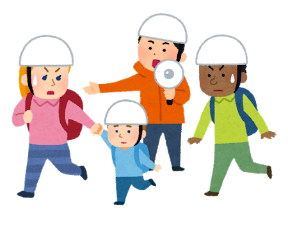 ４
（２）地域における権利擁護の推進（令和４年度 取組状況）
①　虐待やDV防止に向けた地域における取組の推進
②　成年後見制度等の利用促進　＊計画36-41頁
５
（２）地域における権利擁護の推進（令和４年度 取組状況）
②　成年後見制度等の利用促進（続き）
③　消費者被害等の未然防止　＊計画41-42頁
６
（３）地域福祉を担う多様な人づくり（令和４年度 取組状況）
①　地域づくりにつながる人づくり
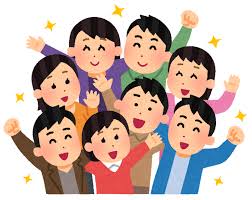 ②　民生委員・児童委員が活動しやすい環境づくり
７
（３）地域福祉を担う多様な人づくり（令和４年度 取組状況）
③　介護・福祉人材の確保
④　教育・保育人材の確保
８
（４）地域の生活と福祉を支える基盤強化（令和４年度 取組状況）
①　安全・安心に暮らせる住まいと福祉のまちづくりの推進
新
９
（４）地域の生活と福祉を支える基盤強化（令和４年度 取組状況）
②　矯正施設退所予定者等への社会復帰支援
③　社会福祉協議会に対する活動支援　＊計画55-57頁
10
（４）地域の生活と福祉を支える基盤強化（令和４年度 取組状況）
④　福祉基金の活用・推進
⑤　第三者評価等による福祉サービスの質の向上
⑥　社会福祉法人及び福祉サービス事業者への適切な指導監査
11
（５）市町村支援（令和４年度 取組状況）
①　地域の実情に合わせた施策立案の支援
②　市町村地域福祉計画の策定・改定支援
12